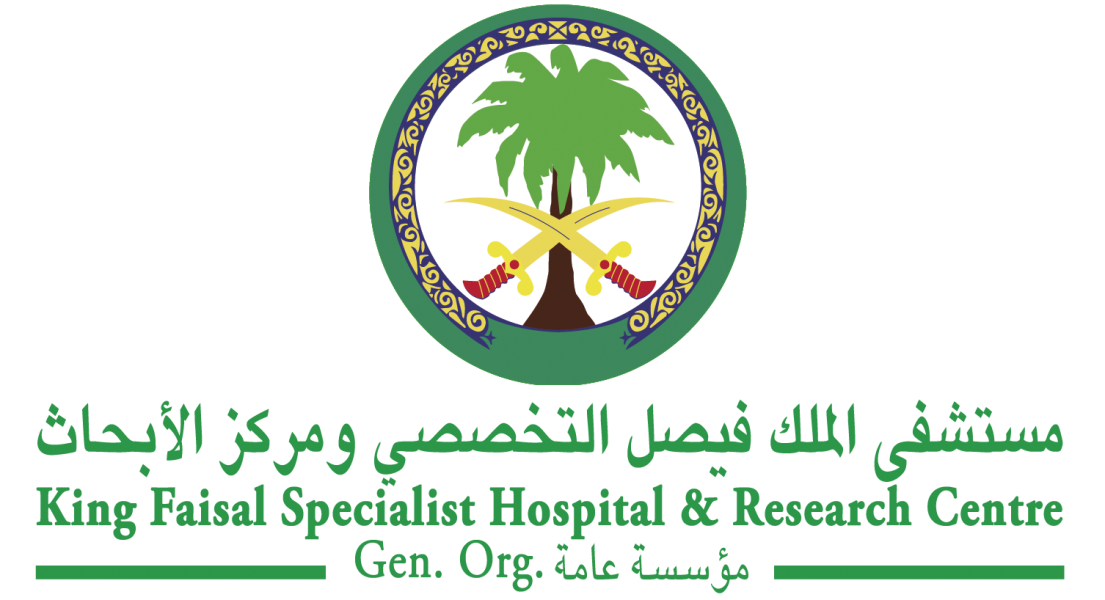 Rapid Response Team Report for 1ST Quarter 2024
Prepared by Rapid Response Team Coordinator, 
In collaboration with Quality Management Division, Performance Improvement Section.
Rapid Response Team Utilization Versus ADULT In-Patients Codes by Quarters for 1ST Q 2024
Rapid Response Team Utilization Versus ADULT Out-Patients Codes by Quarters for 1ST Q2024
Cardiac Arrest Event  Inpatient Area with and without RRT Activation for 1STQ 2024
[Speaker Notes: NO ACCURATE PEDIATRIC DATA]
Cardiac Arrest Event  Outpatient Area with and without RRT Activation for 1ST Q2024
Code for Intubation with/without RRT Activation Q1st 2024 (In&Out Patients)
Rapid Response Team Utilization for Adult In-Patients in Main Building 1ST Q2024Number of calls-280
Rapid Response Team Utilization for Adult In-Patients in Main Building by Units 1st Q2024
Rapid Response Team Utilization Versus Adult In-Patients Codes(cardiac Arrest) by Units in Main Building 1st Q 2024
Rapid Response Team Utilization and Outcomes for Adult In-Patients in Main Building 1st  Q2024
Rapid Response Team Utilization for Adult 
Out-Patients in Main Building 1stQ 2024
Number of calls:30
Rapid Response Team Utilization for Adult Out-Patients in Main Building by Units 1st Q2024
Rapid Response Team Utilization and Outcomes for Adult Out-Patients in Main Building 1st 2024
Rapid Response Team Utilization for Adult In-Patients in KACOLD 1st Q 2024 Number of calls:212
Rapid Response Team Utilization for Adult In-Patients in KACOLD by Units 1st Q 2024
Rapid Response Team Utilization Versus Adult In-Patients Codes(Cardiac Arrest) by Units in KACOLD 1ST  Q2024
Rapid Response Team Utilization and Outcomes for Adult In-Patients in KACOLD 1st 2024
Rapid Response Team Utilization for Adult Out-Patients in KACOLD by Units 1st Q2024Number of calls :21
Rapid Response Team Utilization for Adult Out-Patients in KACOLD by Units 1st Q 2024
Rapid Response Team Utilization and Outcomes  for Adult Out-Patients in KACOLD 1st Q2024
East-wing In-Patients Adult 1st Q2024
Rapid Response Team Utilization for Adult 
In-Patients in East Wing 1st Q2024
Number of calls:115
Rapid Response Team Utilization for Adult In-Patients in East Wing by Units  1st Q2024
Rapid Response Team Utilization and Outcomes for Adult In-Patients in East Wing 1st Q 2024
Rapid Response Team Utilization Versus Adult In-Patients Codes(Cardiac Arrest)by Units in East Wing 1st Q2024
Pediatric In/Out-Patients in Main Building1st Q 2024
Rapid Response Team Utilization for Pediatric 
In-Patients in Main Building 1st Q 2024
Number of calls:165
Rapid Response Team Utilization for Pediatric 
In-Patients in Main Building by Units 1st Q2024
Rapid Response Team Utilization  and Outcomes  for Pediatric In-Patients in Main Building 1st Q 2024
Rapid Response Team Utilization for Pediatric 
Out-Patients in Main Building 1st Q 2024
Number of  calls: 10
Rapid Response Team Utilization for Pediatric 
Out-Patients in Main Building by Units 1st Q2024
Rapid Response Team Utilization and Outcomes   for Pediatric Out-Patients in Main Building 1st Q2024
Pediatric Out-Patients in KACOLD 1st Q2024
Rapid Response Team Utilization for Pediatric 
Out-Patients in KACOLD by Units 1st Q 2024



NO RRT CALLS
Pediatric In Patients in KFNCCC 1st Q 2024
Rapid Response Team Utilization for Pediatric 
In-Patients in KFNCCC 1st Q2024
Number of calls:101
Rapid Response Team Utilization for Pediatric 
In-Patients in KFNCCC by Units 1st Q Q2024
Rapid Response Team Utilization and Outcomes for Pediatric In-Patients in KFNCCC 1st Q2024
Rapid Response Team Utilization for Pediatric 
Out-Patients in KFNCCC 1st Q 2024
Number of calls:15
Rapid Response Team Utilization for Pediatric 
Out-Patients in KFNCCC by Units 1st Q 2024
Rapid Response Team Utilization and Outcomes for Pediatric Out-Patients in KFNCCC 1st Q2024
Thank you